מנהל החינוך הדתי 								הפיקוח על הוראת מחשבת ישראל חלופות בהערכה במחשבת ישראל
מפמ"ר מחשבת ישראל ממ"ד: הרב ד"ר יוחאי רודיק
עריכה: עירית הלוי- מפתחת למידה משמעותית במחשבת ישראל 
בשיתוף צוות ההדרכה ללמידה משמעותית: הרב איתיאל גולד, אילה גורן, הרב ידידיה הכהן
לשאלות והערות ניתן ליצור קשר במייל IRITMID@GMAIL.COM
דברי הסבר לשימוש במצגת
מורים יקרים ! 
מצגת זו נועדה לסייע לכם להתכונן לקראת בניית הערכה חלופית במחשבת ישראל . 
בשקופית הבאה מופיע סרטון בו מסביר מפמ"ר המקצוע, הרב ד"ר יוחאי רודיק, את מטרות ההערכה החלופית ואת העקרונות ליישומה בכלל ובמחשבת ישראל בפרט. 
לאחריה יופיעו שלוש הצעות להערכה חלופית כשהמפורטת בהן הינה "תלקיט מטלות". 
שימו לב- אין לדפדף במצגת זו על פי סדר השקופיות אלא להתקדם באמצעות לחיצה על  הקישוריות שבשקופית 4 . 
חשוב!  לאחר בניית חלופת ההערכה בעזרת מצגת זו חובה להתאים לה מחוון . בהעדר מחוון העומד בקריטריונים ומאושר על ידי מדריכי המפמ"ר לא ניתן יהיה לאשר את ההערכה החלופית לציון הבגרות. 
פירוט מחוונים והדרכה לגבי השימוש בהם מופיעים במצגת נוספת באתר המפמ"ר. 
בהצלחה!  מדריכי מחשבת ישראל - צוות המפמ"ר
מהי הערכה חלופית? דברי הסבר מאת הרב יוחאי רודיק
לסיכום- הערכה חלופית משנה את שיטת ההוראה ומשפיעה על כל הלמידה  
 תהליכית מעריכה את הדרך ולא רק את התוצאה
 מגוונת מעודדת פיתוח של מגוון מיומנויות וכישורים נדרשים  
 גמישה מאפשרת התאמה לסוגים שונים של מורים ותלמידים
שיטות לביצוע הערכה חלופית- תפריט ראשי
למידת חקר
תלקיט מטלות
ביצוע פרויקט
אבני דרך לבניית תלקיט 
תפריט המטלות
מטרות 
כלים לביצוע 
הנחיות לכתיבת עבודה
הצעות לנושאים 
מחוון לעבודת חקר
אבני דרך לבניית פרויקט
מאגר שאלות פוריות לפי פרקי לימוד
מאגר תוצרים לפרויקט
חזרה
אבני דרך לבניית תלקיט מטלות
דוגמא לבניית תלקיט מטלות
מהו תלקיט? 
תלקיט המטלות הוא לקט תוצרי למידה שהתלמיד אוסף לאורך כל תהליך הלמידה ואשר בכוחם לשקף עבור הקורא את הדרך שעבר התלמיד.   
עוד על תלקיט ניתן לקרוא כאן

איך מכינים הערכה באמצעות תלקיט? 
  בחרו את פרק הלימוד שבו תרצו לערוך הערכה חלופית 
 בחרו 3-4 תחנות הערכה שבהן ידרשו התלמידים לביצוע מטלה
 בחרו מטלות מתאימות לחומר הלימוד ולשלבי הלמידה השונים.  
	תוכלו להיעזר במאגר המטלות שבשקופית הבאה!   
   דאגו לכך שההיקף הכולל של כל המטלות יחד יהיה בעל משקל מתאים           ל30% מציון הבגרות. 
חלקו את הציון הסופי בין המטלות כך שתהיה הלימה בין היקף הדרישות של המטלה לבין חלקה בציון הסופי. דאגו לכך שהמטלות שבחרתם תהינה מגוונות מבחינת סוגי המיומנויות (לדוגמא – רגשי ושכלי, מתוקשב וחברתי, קבוצתי ואישי וכדו') . 
יתרון – יצירת רצף הגיוני בין המטלות באופן שהן מצטרפות לתהליך למידה שלם.
כוורת המטלותדוגמאות מותאמות ליחידת הלימוד "אמונה וגאולה"הערכה לפרק לימוד צריכה לכלול 3-4 מטלות. הקליקו על המטלה כדי להגיע להסביר המפורט
תערוכת כרזות
חזרה לתפריט הראשי
[Speaker Notes: ט]
חזרה
הדיבייט- שיג ושיחמתאים במיוחד לפרק גאולה וימות המשיח
מטרות
מהו דיבייט ?
כללים
הדיבייט הוא תחרות נאומים קצרים סביב נושא שנוי במחלוקת
הכיתה יושבת כקהל כשלפניה קבוצת תלמידים "מתנגדים" ו"תומכים" ותלמיד אחד המשמש כיו"ר הדיבייט
תחומים דומים: משפט פומבי, דיון פרלמנטרי, הנחיית מעגל דיון. 
עוד על דיבייטינג ראו כאן :
http://www.ceci.org.il/education/debate
פיתוח יכולת חשיבה, טיעון והפרכה.
פיתוח יכולת הקשבה ותרבות דיון.
סיכום המקורות בסוגיה האמונית  והפנמתם.
עידוד חשיבה היקפית על הנושא הנלמד.
שיפור הכישרון הרטורי, כושר השכנוע והעמידה בפני קהל.
היו"ר לא מתערב בתכנים, אלא רק מנהל את הדיון והזמנים.
כל נאום נמשך 2 דקות, לחלופין בין התומכים והמתנגדים בשני סבבים.
חובה על כל אחד מהצדדים להתייחס לטענות הצד השני. 

למתקדמים
 ניתן פעמיים לשאול שאלות (קריאות ביניים של המתנגדים או הקהל) על ידי הרמת יד שאליה הדובר חייב להתייחס תוך 10 שניות.
חזרה
הפקת אירוע – תהליך הלמידה מוביל להפקת אירוע שבו נעשה שימוש פעיל ויצירתי בתכנים שנלמדו תוך עבודת צוות
יום עיון
טקסים לימי הזיכרון
משפט פומבי
מותאם לפרק "אמונה בשעת משבר" 
או לפרק "גאולה וימות המשיח" 
עיבוד הטקסטים שנלמדו לטקס בית ספרי או קהילתי לקראת יום הזיכרון, יום השואה או הנסיעה לפולין
ההערכה תתיחס להבנת הטקסט, העיבוד היצירתי שלו, איכות הפקת הטקס ועבודת הצוות
מותאם לכל אחד מפרקי הלימוד
התלמידים יכינו סביב הנושא הנלמד יום עיון או ערב עיון בית ספרי או קהילתי
ניתן קיים כלמידת הורים וילדים
 ניתן לשלב למידה והכנה עם אוכלוסייה אחרת  כגון בי"ס קרוב ממגזר אחר או מרכז יום לקשיש 
ההערכה תתיחס להבנת הטקסטים, לעיבוד שלהם לתוכנית הערב, להרצאות/סדנאות שיעבירו התלמידים, לאיכות הארגון ועבודת הצוות
מותאם לפרק "גאולה וימות המשיח"
ניתן להתאים לפרקים נוספים. 
התלמידים מעמידים לדין תורה את מדינת ישראל ומביאים כעדים את ההוגים שנלמדו ועדויות נוספות
המשפט יכול להתקיים כאירוע בית ספרי לקראת יום העצמאות
ההערכה תתייחס להבנת הטקסטים, לעיבוד יצירתי שלהם במסגרת המשפט, להפקת האירוע ולעבודת הצוות
חזרה
מיומנויות תקשובלימוד התורה הנפוץ ביותר בימנו מתרחש ברשת. פיתוח מיומנויות תקשוב יאפשרו לתלמידים להשתמש נכון בכלי זה
כתיבת תשובה לפורום שאלות ברשת האינטרנט
איתור, סינון ומיון מידע רלוונטי מרשת האינטרנט
רשת האינטרנט מהווה "ארון הספרים היהודי" של מרבית התלמידים ועל כן יש להקנות להם את היכולת להתמצא ברשת זו. 
התלמידים ידרשו לקט של מקורות וציטוטים בנושא מסוים בחומר הלימוד מתוך רשת האינטרנט. 
התלמידים ידרשו-
לתאר את שיטת החיפוש. לציין את האתרים שהגיעו אליהם ואת המקורות שבחרו לצטט. למיין את המקורות ולדרג אותם לפי היררכיה פנימית. לנמק את ההיררכיה שיצרו. לתאר את הקשיים שנתקלו בהם ואת ההתלבטויות שהיו להם. 
מטלה זו יכולה להשתלב עם מטלת כתיבה שמחייבת ניתוח, פרשנות והצגה בדרך מקורית של המקורות שנאספו.
פרזנטציה
פרזנטציה היא הצגה של נושא בעל פה בפני קהל , היא כלי מתאים להערכה במגוון נושאים וחיונית לפיתוח יכולות תקשורתיות וחברתיות
יש לקבוע את דרך ההצגה (מצגת, חבורת לימוד, הרצאה, נאום, הדרכה בתערוכה וכדו') 
את קהל היעד (הכיתה, תלמידי בי"ס, קהל חיצוני רלוונטי, מומחה שמגיע לצפות בפרזנטציות, הורים ועוד)
את הרכב המציגים (יחידים, זוגות או קבוצה) 
את מחוון ההערכה יש לבחור בהתאם לבחירות הנ"ל
חזרה
ראיון אישי עריכת ראיון אישי מתאימה לרבים מפרקי הלימוד והיא כוללת: 	 בחירת נושא מתוך חומר הלימוד	 איתור דמות מתאימה לראיון 	 הכנת שאלון לקראת ראיון 	 ביצוע הראיון בפועל 	 סיכום כתוב של הראיון 	 כתיבת מסקנות ורפלקציה אישית כדי שהמטלה תהיה משמעותית יש ללמד בכיתה כיצד לערוך ראיון ולתת משוב לשלבי הביניים השוניםלקריאה על כללים לעריכת ראיון לחצו כאן
חזרה
סיורים ומפגשים כחלק מתהליך הלמידה התלמידים מייצרים חיבור בין תוכן הלימוד לבין החיים שמחוץ לכיתה
סיור לימודי
מפגש עם דמות (אישי או קבוצתי)
פאנל עמדות
מפגשי קבוצה או יחידים עם דמויות הקשורות אל נושאי וחומרי הלמידה – כגון: מעשי גבורה, אמנים המקשרים יצירתם אל עולם רוחני, דמויות המבטאות ישום של מידות בחיים , דמות רבנית או אשת רוח 

ההערכה תתייחס לתהליך איתור הדמות ובחירתה. ארגון המפגש. ניהול השיח (שאילת שאלות, הקשבה, הבעת עמדה) וכתיבה מסכמת.
הכיתה תפיק סיור לימודי במקום שיש בו התמודדות עם אחד הנושאים הנלמדים 
הסיור עשוי לכלול : התמודדות עם דילמות אמוניות , הרצאות מומחים ועוד 
כגון: יד ושם, המוזיאון להנצחת גוש קטיף
הערכה תתייחס להלימה בין תוכן הסיור לבין התוכן הנלמד, לאיכות הארגון ולעבודה רפלקטיבית מסכמת בעקבותיו
הכיתה תארגן פאנל בין אנשי תורה ורוח סביב נושא הנלמד בכיתה. 
בחירת המשתתפים, כתיבת השאלות וביצוע הפאנל נעשים על ידי התלמידים ובסופו מוגשת עבודה אישית המבטאת את הידע שרכשו בפאנל ואת התובנות האישיות שעלו מתוכו 
הערכה תתייחס להלימה בין תוכן הפאנל לבין התוכן הנלמד, לאיכות הארגון ולעבודה רפלקטיבית המסכמת בעקבותיו.
חזרה
אומנות ויצירההבעה לא מילולית של הבנת החומר ויישומו
יצירת אומנות
הפקת סרטון
תערוכת כרזות
שימוש במדיה הקולנועית להבעת תובנות או נקודת מבט אישית על החומר הנלמד. 
לדוגמא : זוג תלמידים או תלמידות מראיינים אחד את השני על קושי מסוים בחיים והתמודדות. אחד מבני הזוג יציג את הקושי ויחד ינסו להתמודד עם הקושי המדובר. במהלך הדיון צריכה להיות התייחסות לחלק מהמקורות שנלמדו בחוברת. כמו כן, התלמידים יצלמו את השיחה. שיחה מצולמת זו תועלה לקבוצה הסגורה של הכיתה באינטרנט.
ההערכה תתייחס למידת הקישור לחומר הלימוד, הבנת החומר ויישום מעמיק , רב מימדי ויצירתי שלו וכן על איכות הביצוע של הסרטון
ביטוי תובנות או נקודת במבט אישית על הנלמד באמצעות פיסול, צילום , ציור או תיאטרון .
ניתן לשלב עם הפקת תערוכה והדרכה בה כשלב מסכם
 דוגמאות:
 סדרת צילומים או תמונות שכל אחד מהם יבטא היבט אחר של "ראשית צמיחת גאולתנו" (פרק ששי). לסדרת התמונות יצורף הסבר באורך של עמוד המבוסס על המקורות שנלמדו בכתה. 
סדרת בולים הנושאים את הכותרת: "גאולה וימות המשיח" ומבטאים את המקורות השונים בציטוט, איור והסבר כתוב.
הערכה תתייחס להלימה בין היצירה לבין תוכן הלימוד, לעומק ההבנה ויצירתיות המחשבה. כמו כן תינתן הערכה לאיכות הביצוע מבחינה אומנותית ולרפלקציה
הכרזה היא דרך מקובלת להצגה ויזואלית של תוצרי למידה. היא מחייבת את התלמידים לבטא את מסקנותיהם בדרך תמציתית וקולעת. 
התערוכה מאפשרת לשלב בהערכה בנוסף למרכיב  הויזואלי גם מרכיב של הבעה בעל פה והוראת עמיתים , זאת אם ביה"ס על ידי הדרכה שיקבלו תלמידי ביה"ס מן התלמידים שביצעו את הכרזות. 
ההערכה תתייחס להבנת החומר, להעברה יצירתית ובהירה שלו למדיום ויזואלי ולאיכות ההדרכה בתערוכה
חזרה
הרחבה עצמית של מקורות הלימוד טיפוח יכולת למידה עצמית ונגישות אל ארון הספרים
הכנת דף מקורות (מטלה אישית או זוגית)
הלימוד וסביבתי- השוואת הטקסט הנלמד לטקסט אחר
הכנת פעולה לתנועת נוער
מטלה לדוגמא: 
בחרי מקור כלשהו המתקשר למקור בפרק שאותו בחרת. המקור יכול להיות קטע מספר, מאמר בעיתון/ באינטרנט, קטע מסרט וכד'. המקור יכול לסתור את המקור מהפרק, להרחיב אותו, להסביר אותו וכד'. 
הציגי את המקור הנוסף שבחרת והסבירי אותו. 
הסבירי מהו היחס בין שני המקורות – המקור מן הפרק והמקור הנוסף שבחרת . 
ההערכה תתייחס למיומנויות איתור מיון וסינון מידע שיושמו , הלימה בין המקורות, יצירתיות החיבור , בהירות ועומק ההנמקה
התלמידים בוחרים את 1-3 טקסטים שנלמדו ומפתחים אותם לכדי דף מקורות 
הדף צריך להכיל מהלך לימודי קוהרנטי עם שאלות מנחות ובין 2-4 טקסטים הגותיים רלוונטים לפיתוח הנושא. 
הכנת הדף יכולה להיות מטלה כשלעצמה או הכנה לפעילות של לימוד משותף או פרזנטציה בכיתה
התלמידים יעבדו את החומר הנלמד בכיתה לכדי מערך פעולה לתנועת נוער. 
התלמידים יפתחו את הרעיון , יאתרו מקורות רלוונטים ויתאימו את הנושא, המקורות והפעילות לגילאי היעד של הפעולה
הערכה תינתן למערך הפעולה לרבות צורת ההנגשה שלו למדריכים וכן ניתן להוציא את תוצרי המטלה כחוברת הדרכה מטעם אחת תנועות הנוער
ר' דוגמא נוספת-  כתיבת שו"ת
כתבי 3 תובנות שפיתחת במהלך לימוד הפרק. לגבי כל תובנה, הסבירי לאיזה מקור היא קשורה וכיצד למדת אותה מהמקור. 
מהן התחושות שלך מלימוד הפרק? כתבי 2 תחושות שונות והסבירי כיצד הן נבעו מחומר הלימוד.
מהו הדבר החשוב ביותר שנגע לחייך מן הלימוד בפרק?
אילו שאלות נשארו לך לאחר הלימוד?
איזו נקודה מכלל הנקודות שעליהם דיברנו, היית רוצה להמשיך ולברר? 
הכיני תכנית כיצד תמשיכי לברר את הנקודות הללו. פרטי את התכנית שלך (למשל: אילו ספרים את מעוניינת לקרוא בנושא? עם מי את חושבת לדבר על הנושא? וכד'). על המורה לאשר את התכנית ולקבוע את מועדי הזמנים לביצוע.
דווחי על תוצאות התכנית – מה התרחש בעקבות ביצוע התכנית? האם הנקודה שרצית לברר אכן התבררה? הסבירי כיצד. אם לא – מדוע?
רפלקציה היא תיאור של תובנות אישיות במבט לאחור על תהליך הלמידה. 
 
היא דורשת התבוננות פנימית, כנות, 
מודעות עצמית, ועושר לשוני. 
מטרתה לפתח את כל אלו אצל התלמידים ועל ידי כך להעמיק את הלמידה.
שימו לב! רפלקציה יכולה בקלות להפוך למטלה שטחית  שנעשית בעיקר כדי לרצות את המורה
לכן יש לבנות היטב את התרגילים הרפלקטיביים ולהקנות בסבלנות את המיומנויות שהיא דורשת
הלימוד ואני 
דוגמא לרפלקציה
חזרה
רפלקציה
קראו עוד על חשיבותה של הרפלקציה להערכה חלופית כאן
חזרה
נייר עמדה מטלה מתאימה לעיבוד עשיר במיומנויות לכל מקור שנלמד בכיתה 
א. הקשר- מיהו ההוגה הנלמד? תאר אותו ואת התקופה והמקום בו חי.
ב. הבנת הטקסט - תאר מהי עמדתו בדבר תכלית חייו של האדם?  
מה הטענה המרכזית של ההוגה? כיצד הוא מנמק את עמדתו? אילו דוגמאות הוא מביא להסברת עמדתו?
ג. שאילת שאלות - אילו שאלות עלו בדעתך בעקבות דברי ההוגה? 
ד. עמדה אישית  - צטטו מתוך דברי ההוגה משפט שבעיניכם מהווה משפט מפתח. 
הסבירו את המשפט ופרטו מדוע בחרתם בו?  מה דעתכם האישית ביחס לנאמר בו?
יומן התנסות המטרה- יישום הידע בחיי התלמידים דוגמא ליישום בפרק "האדם מחפש את עצמו"
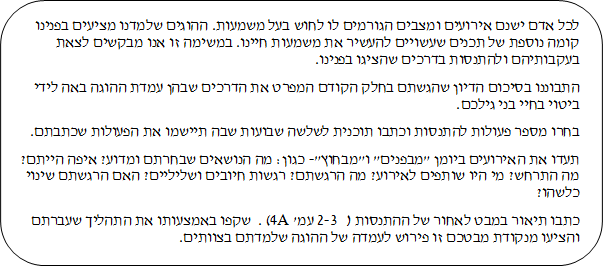 חזרה
תרגילי כתיבה – נוסח מטלה לתלמידדוגמא עבור פרק הלימוד "אדם מחפש את עצמו"
מכתב אישי להוגה
עכשיו, אחרי שפגשנו דרכים שונות המעניקות משמעות לאדם בחייו,  חשוב על אירוע בחייך שבו באה לידי ביטוי עמדתו של ההוגה שבו עסקת בקבוצה.  
היזכר בפרטי האירוע, איפה היית? מה עשית ומי היו השותפים לאירוע? מה הרגשת? כתוב מכתב להוגה הדעות שבחרת . ספר לו על תחושותיך ביחס לדברים שעולים מדבריו.
מכתב אישי לדמות
עכשיו אחרי שפגשנו דרכים שונות המעניקות משמעות לאדם בחייו, ואחרי שהתמקדתם בעמדה אחת והעמקתם בה- בחרו דמות שאתם באופן אישי מעריכים כמי שמייצגת באורח חייה את אחת הדרכים. הדמות יכולה להיות חיה בינינו או כזו שנפטרה אך שהינה בת זמנינו.  
צאו למסע בעקבות הדמות. מה בולט לכם באישיותה? מה משך את תשומת לבכם? הרחיבו את הידע שלכם על חייה ופועלה. 
כתבו מכתב אל הדמות . אם נפטרה , כתבו את המכתב לבני משפחתה. ספרו לה/להם מדוע בחרתם אותה? כיצד אתם רואים בדמותה את הרעיונות עליהם דיבר ההוגה שבחרתם?  איזה רושם השאירה עליכם אישיותו ופועלו?
חזרה
תרגילי כתיבה  יוצרת רפלקציה וטיפוח יצירתיות, עושר הבעה ושפה ונקודת מבט אישיתקראו עוד על פדגוגיה מבוססת כתיבה(מתאים לפרקים 1,3,4)
דוגמא למחוון 
עבור תרגיל כתיבה
מכתב להוגה
התלמידים מביעים את נקודת המבט האישית שלהם על הטקסט באמצעות מכתב אישי להוגה
מכתב לדמות 
התלמידים יוצאים למסע בעקבות דמות המיישמת בחייה עקרונות וערכים שנלמדו  
נוסח מטלות לכיתה
ראו כאן
כתיבה ספרותית
התלמידים מפתחים נושא מתוך חומר הלימוד באמצעות תרגילי כתיבה ליצירת שיר או סיפור

על השיעור כסדנת כתיבה ר' עוד כאן
חזרה
תהליך למידה משותף 
מעמיד במרכז את הערך של קריאת הטקסטים בפרספקטיבות שונות 
מותאם במיוחד לפרק הלימוד "האדם מחפש את עצמו" אך ניתן להתאימו גם לפרקים אחרים. 
הלימוד מחולק לשלשה חלקים: 
	חלק א'- שיעורי הכנה למפגש הן מבחינת התוכן והן 		מבחינת האתגרים שמזמן המפגש הספציפי.
	ניתן לשלב מטלה של הכנת דף מקורות
	חלק ב'- מפגשי הלימוד המשותף. 
	חלק ג'- סיכום ורפלקציה של התהליך הלימודי 	בעבודה כתובה, בעל פה בפני הכיתה או בערב 	משותף לשתי הקבוצות
דוגמאות לקבוצות למידה
למידה בין דורית – לימוד עם מבוגרים וקשישים 
למידה בין מגזרית- לימוד עם תלמידים מבית ספר ממלכתי או חרדי 
למידה בין גילית- לימוד עם תלמידים צעירים בבית הספר
מטרות עבודת חקר
התלמיד יפתח את יכולת הלמידה העצמאית שלו. 
התלמיד ישכלל את יכולת הכתיבה והחקר העיוני והאיכותני, ויקבל את האפשרות להעמיק בנושאים הקרובים לליבו מעבר לנלמד בכיתה. 
התלמיד ירכוש כלים ומיומנויות למידה במחשב"י.
התלמיד יערוך הכרות עם מאגרי מידע תורניים ועם ספריות תורניות ברחבי הארץ.
חזרה
מרכיבי עבודת החקר
:
 
הכתיבה תכלול לימוד מקיף ומעמיק של נושא העבודה, חשיבותו, איתור מקורות וניתוחם, הצבת דעות מנוגדות ומורכבות, ההתלבטויות, ההשלכות.
עיון וניתוח מאמר\תשובה\סוגיה אמונית בנושא מוגדר וממוקד, או במספר נושאים. 
אפשרות לשילוב מחקר איכותני באמצעות ראיונות אתנוגרפיים וניתוחם עם דמויות הקשורות לנושא הנחקר.
חזרה
הנחיות לכתיבת עבודות חקר
מספר המילים בעבודה: 2500-2000 (לא כולל הערות שוליים, ולא כולל ביוגרפיות וביבליוגרפיות) 
העיון יהיה במקורות - ספרים ומאמרים (ולא בתשובות סמ"ס, ולא תשובות או מקורות אחרים שמופיעים רק באתרי אינטרנט. ניתן להשתמש רק במקור אינטרנטי אחד). 
יש לשלב במהלך העבודה מובאות מלפחות 8 מקורות. 
יש לכתוב ביוגרפיות קצרות של הרבנים/האישים שמקורותיהם נזכרים בעבודה. 
מומלץ להיעזר במאגרים תורניים: פרויקט השו"ת, אוצר החכמה, היברובוקס, אוצרות התורה, רמב"י ורמבי"ש, ועוד. וכן להיעזר בספרים הנמצאים בספריות תורניות ברחבי הארץ (ישיבות, מכללות ואוניברסיטאות, ספריות גדולות).
הדרכה מפורטות לכתיבת עבודת חקר במחשבת ישראל: באתר "מחשבת הלב".
חזרה
הצעות לנושאים לעבודת חקר ביחידת אמונה וגאולה
פרק א – אדם מחפש את עצמו: יצרים, מוסר, חינוך – שיטות חינוכיות שונות, שכל ו(או: מול)רגש (באמונה, בעבודת ה'), מדרגת האדם: גאווה או הכרה, אחריות אישית. עבודת ה' אישית מיוחדת (כנזירות), מעמד האשה.
פרק ב – אני מאמין: הגדרת האמונה בהגות גדולי הדורות, הוכחות 'שכליות' לאמונתנו, פולמוסים אמוניים עם הדתות השונות, הרע בעולם, מטרת הכפירה, התמודדות עם חילון ו"חזרה בשאלה" מלאה או חלקית, ידיעה  ובחירה. יחס לאבולוציה, יחס לחידושים מדעיים שלא מתיישבים עם דברי חכמים, חיזוק דברי חכמים ע"י הממצאים המדעיים.
פרק ג – אמונה ומידות: אמת ושקר, גבורה, גאווה וענווה, כעס, אהבה, שמחה ועצבות: אפשר בקישור לתנועות שונות כתנועה החסידית, או הגות אישים בתנועה החסידית וכדומה.
פרק ד – אמונה בשעת משבר: התמודדויות אמוניות בזמן משבר: מחלה, עקרות וכו', אפשר בתוך מאורעות היסטוריים וקשיים: מסעי הצלב, השואה, התנתקות.
פרק ה – אמונה, תרבות ויצירה: היחס למוסיקה, לציור, לפיסול, השפעה רוחנית של המוסיקה בהגותם של גדולי הדורות ספורט (עיסוק בו, יחס גדולי הדורות אליו, יחסו של הראי"ה קוק, היחס להישגים לאומיים). 
פרק ו – גאולה וימות המשיח: השירות בצבא מול ערכים אחרים או ערך השירות בצבא, היחס למדינה, חשיבותה של א"י.
דוגמאות לשאלות חקר ביחידת אמונה וגאולה
פרק א – אדם מחפש את עצמו: דרכי בניין האישיות בהגות בעלי המוסר.
פרק ב – אני מאמין: האם צריך לחקור אחר טעמי המצוות או לא? האם יש הבדל ביחס הוגי הדעות לשאלה זו בין התקופות השונות?
פרק ג – אמונה ומידות: השימוש בשמחה ככלי לעבודת ה' בספרי תלמידי הבעש"ט 
פרק ד – אמונה בשעת משבר: התמודדויות אמוניות עם מות ילד
פרק ה – אמונה, תרבות ויצירה: השפעה רוחנית של המוסיקה על נפש האדם בהגותם של גדולי הדורות, היחס להישגים לאומיים בספורט בהגות גדולי הדורות.. 
פרק ו – גאולה וימות המשיח: הדעות השונות ביחס למדינת ישראל, דעתו של הרבי מסאטמר על צבא הגנה לישראל.
מחוון לעבודת חקר
חזרה
חזרה לתפריט הראשי
אבני דרך לבניית פרויקט
ההצעה להערכה חלופית באמצעות פרויקט נכתבה בהשראת מודל הPBL אך היא איננה זהה לשיטה זו.
כדי לבצע למידה מבוססת פרויקטים מלאה בשיטת הPBL יש ללמוד את השיטה לעומקה. 
הלמידה לקראת ביצוע פרויקט דומה לזו שהצענו לעיל בתלקיט המטלות אלא שבה הפרויקט ניצב במרכז ויתר המטלות מתארגנות כשלבים לקראת הביצוע של הפרויקט באופן הבא:
	מטלה מס' 1 : לימוד החומר העיוני 
	מטלה מס' 2 : עיבוד החומר העיוני לקראת ביצוע פרויקט
	מטלה מס' 3 : ביצוע הפרויקט
חזרה לתפריט הראשי
מאגר שאלות פוריות ביחידת אמונה וגאולה
שאלות לפרק רביעי:אמונה בשעת משבר
שאלות לפרק ראשון: אדם מחפש את עצמו
שאלות לפרק שישי : גאולה וימות המשיח
איזו משמעות מייחסים לחיים בגילאים שונים? 
כיצד תרבות הפנאי משקפת עמדה ביחס למשמעות החיים?
מהם הגורמים המרכזיים המניעים בני אדם בבחירת מקצוע? האם יש השפעה לאמונותיו וערכיו של האדם על בחירה זו? 
מהי משמעות החיים בעיני ?
מה גורם לאנשים להופיע בתוכניות ריאליטי?
אילו חוסרים חוו בעלי תשובה בחייהם הקודמים והאם תהליך התשובה מילא אותם? 
איזו משמעות חווה אדם שאינו מאמין ובמה היא שונה (האם) מזו שחווה אדם מאמין?
מהו  תפקידו של משרד תרבות במדינה יהודית אידיאלית?
כיצד השפיעה התפיסה האמונית על ההתמודדות עם פינוי גוש קטיף אצל קבוצות שונות?  
האם יש הבדל בין התמודדות עם שכול/מחלה/לידת ילד מוגבל אצל מאמינים ולא מאמינים? (על המורה לבחור את אחת האפשרויות)
 כיצד הגיבו דמויות תנ"כיות למשבר אישי או לאומי?
במה מתייחדת האסכולה של "פסיכולוגיה יהודית" או "אימון יהודי" מאלו האוניברסליות? או האם יש הצדקה לייחד את ה"פסיכולוגיה היהודית" מ"פסיכולוגיה כללית" . 
מה מקומה של האמונה בספרות הישראלית? האם חל בה שינוי מראשית הציונות עד לימנו? 
באיזה אופן באות לידי ביטוי תפיסות אמוניות על התמודדות עם משברים בתגובותיהם של בני נוער לסיורים בפולין?   
איזה תפקיד ממלאת רשת האינטרנט בבהתמודדות עכשווית עם משברים באמונה?
מה גורם לאדם לחזור בשאלה?
כיצד יש להתמודד עם סוגיית הר הבית? (בסיס לדיון על גאולה בדרך הטבע). 
האם ההיסטוריה הכריעה בשאלה מי צדק בויכוח התיאולוגי לגבי מדינת ישראל?  
האם יש מצווה להצביע בבחירות? (האם מדינה יכולה להיות קדושה?)
איך הדור שלנו שותף להבאת הגאולה השלמה? מה האתגרים שלנו בדור שאחרי הקמת המדינה?
חזרה לתפריט הראשי
מאגר תוצרים לפרויקט